PENDAHULUANPRAKTIKUM
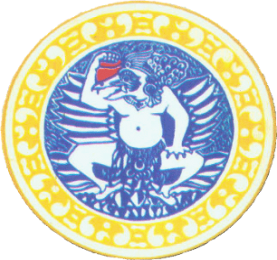 ILMU PENYAKIT DALAM VETERINER II
DEPARTEMEN KLINIK VETERINER
KHD-402
PRAKTIKUM
Praktikum tdd Multimedia dan Hands-on
Pada PRAKTIKUM MULTIMEDIA, akan dilakukan diskusi atau simulasi kasus klinik. Dilakukan setiap minggu (Kamis dengan jam & ruangan yg sdh ditentukan) 
Tujuan  Merangsang mahasiswa berpikir kritis dan sistematis pada waktu memecahkan masalah penyakit dan memberikan saran penanganannya.
PRAKTIKUM HANDS-ON, dilakukan 1x sebelum UTS dan 1x setelah UTS sesuai jadwal yg diatur kemudian.
PRAKTIKUM
POST TEST Praktikum Multimedia akan di muat di AULA (e-learning) dan harus dikerjakan paling lambat hari Jumat, 1 hari setelah jadwal praktikum dilaksanakan

LAPORAN PRAKTIKUM HANDS-ON  Dikumpulkan per kelompok paling lambat 1 minggu setelah praktikum dilakukan.
Tiap kelas (A,B,C,D dan E) dibagi menjadi 6 kelompok 
Kelas A  : A1 – A6 
Kelas B  : B1 – B6
Kelas C  : C1 – C6 
Kelas D  : D1 – D6
Kelas E  :  E1 – E6
Jadwal Praktikum IPDV II 2020
PRAKTIKUM
POST TEST Praktikum Multimedia akan di muat di AULA (e-learning) dan harus dikerjakan sesuai dengan waktu yang telah ditentukan

Waktu : Kamis, tanggal 22 Oktber 2020 jam 11.00 WIB sampai 13.50 WIB dengan sesi sesuai kelas masing-masing

Post test bersifat individual

Topik post test adalah dari materi Multimedia (dan bahan lainnya)
PRAKTIKUM
LAPORAN PRAKTIKUM HANDS-ON  Dikumpulkan per kelompok paling lambat 1 minggu setelah praktikum dilakukan.

Bagi mahasiswa yang tidak mengikuti dan tidak menyerahkan laporan praktikum, dianggap nilainya nol.

Tempat : di RSH FKH UNAIR dan gedung Klinik lt.1

Mahasiswa harus menghubungi dosen pembimbing yang bertugas saat itu. 

Mahasiswa harus membantu kakak kelas PPDH untuk membawa pasien yang akan dibuat praktikum.
Mahasiswa yang hadir lebih dari 15 menit setelah materi multimedia berlangsung, tidak diperkenankan masuk dan tidak boleh mengikuti praktikum multimedia, serta dianggap tidak hadir.

Hewan Coba untuk Praktikum 1 hewan untuk setiap kelompok, dalam 1 kali praktikum.

Bagi  mahasiswa yang tidak bisa ikut pada hari praktikum hands-on yang telah ditentukan, mohon untuk lapor kepada PJMA Ilmu Penyakit Dalam Veteriner II (Drh. Hardany Primarizky, MVM.), paling lambat 3 hari setelah pelaksanaan praktikum, dan dapat mengikuti praktikum hands-on pada praktikum berikutnya setelah mendapat ijin dari PJMA.
FOCUS GROUP DISCUSSION
TUGAS TERSTRUKTUR

Kelompok FGD sama dengan kelompok praktikum
Tugas Terstruktur dikumpulkan paling lambat tanggal 15 November 2019. 
Diserahkan ke dosen penilai masing – masing, sesuai daftar 
Terlambat mengumpulkan juga termasuk penilaian
Penilaian naskah tugas terstruktur kelompok ditentukan sebagai berikut:
Ketepatan deskripsi, sistematika penulisan dan bahasa				05-10 %
Kemampuan menganalisis masalah dan merumuskan jawaban rincian tugas 	20-30 %
Kelengkapan dan ketepatan penjelasan atau rincian jawaban			30-40 %
Ketepatan dan kesesuaian isi dengan topik makalah yang diberikan		10-20 %
WA Drh Kiky  085882024420
TERIMA KASIH